Отчет о работе с обращениями граждан, юридических лиц, в том числе объединений граждан за 2016 год
Основные задачи отдела о работе с обращениями граждан:

осуществление документационного обеспечения и контроль за исполнением документов в деятельности Администрации района с применением автоматизированных систем;

осуществление методического руководства работы по ведению делопроизводства в других структурных подразделениях Администрации района в соответствии с установленными правилами, а также Инструкцией по делопроизводству, утвержденной Мэром района;

осуществление единого порядка по вопросам организации работы с устными и письменными обращениями, заявлениями и жалобами граждан, совершенствование форм и методов работы с обращениями граждан.
Основные функции отдела о работе с обращениями граждан:
осуществление регистрации письменных и устных обращений граждан через систему электронного документооборота «Дело», осуществление контроля за объективным, всестороннем и своевременным рассмотрением обращений граждан, и соблюдением сроков их рассмотрения;

Осуществление ежедневного приема граждан, оказание устных консультаций по вопросам своей компетенции, оказание помощи гражданам (малограмотным, пенсионерам, инвалидам и т.д.) в оформлении письменных обращений;

Осуществление учета и анализа состояния исполнительской дисциплины в Администрации Шелеховского района по работе с обращениями граждан;

Осуществление подготовки ответов в рамках своей компетенции на обращения граждан и организаций, ответов на запросы и обращения органов государственной власти, органов местного самоуправления, иных организаций;

Рассмотрение жалоб, заявлений, обращений граждан, включая обращения объединений граждан, в том числе юридических лиц, по вопросам компетенции отдела, подготовки ответов на них;

Организация проведения на постоянной основе личного приема граждан в Администрации Шелеховского района
Обращения граждан поступившие в Администрацию Шелеховского муниципального района за 2016 год    
Всего поступило 1208 обращений
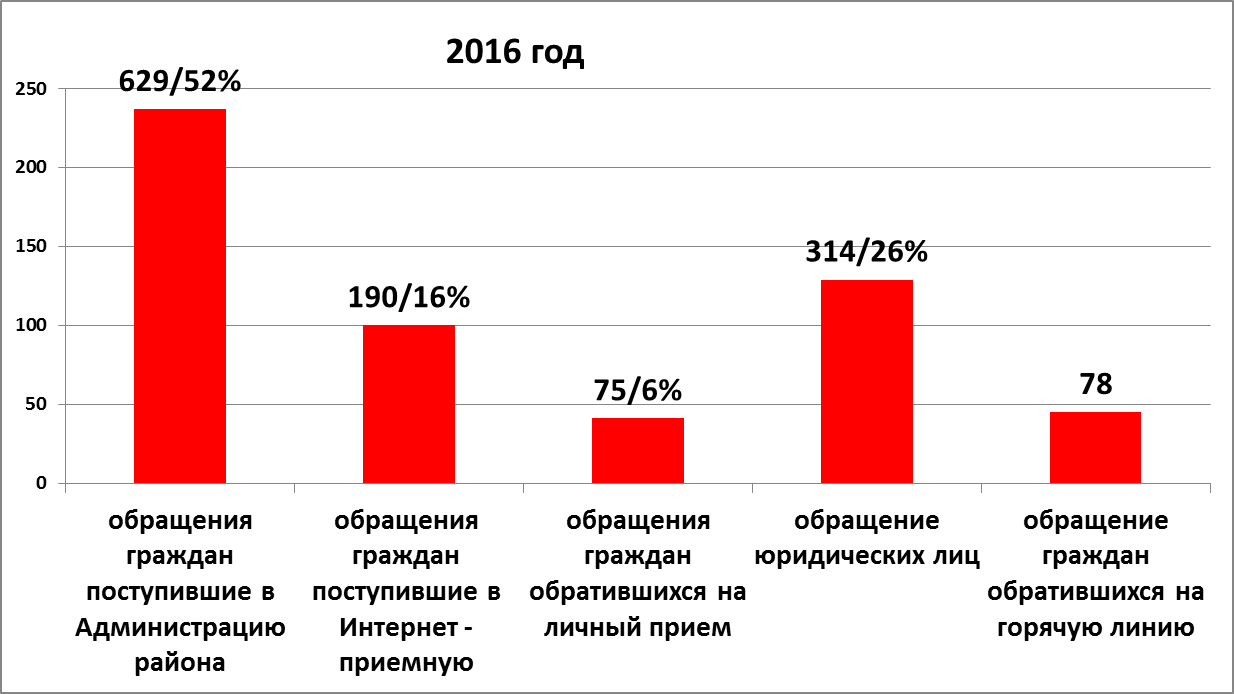 Поступило в Администрацию Шелеховского муниципального района через вышестоящие органы государственной власти, всего 95 обращений, в т.ч. из:
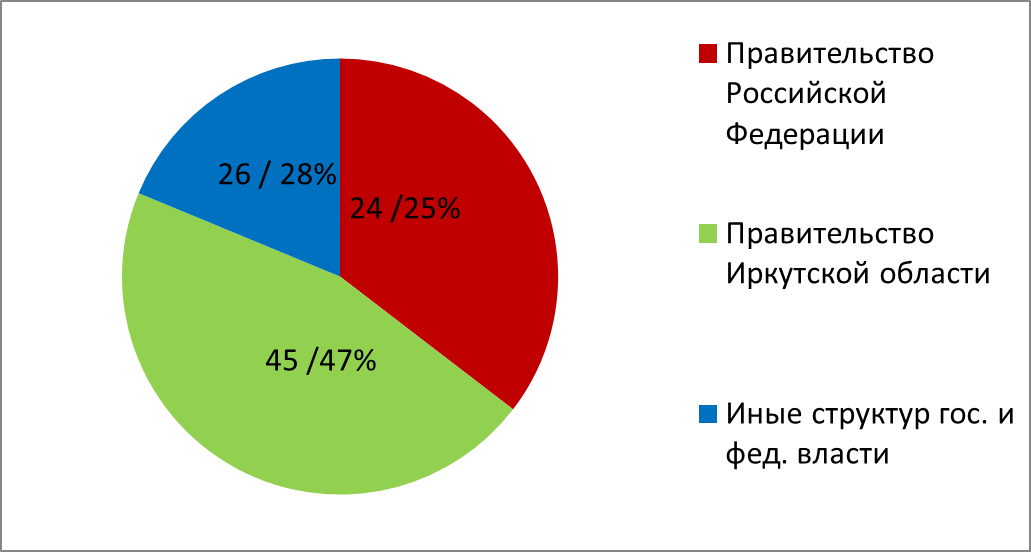 Соотношение письменных обращений граждан
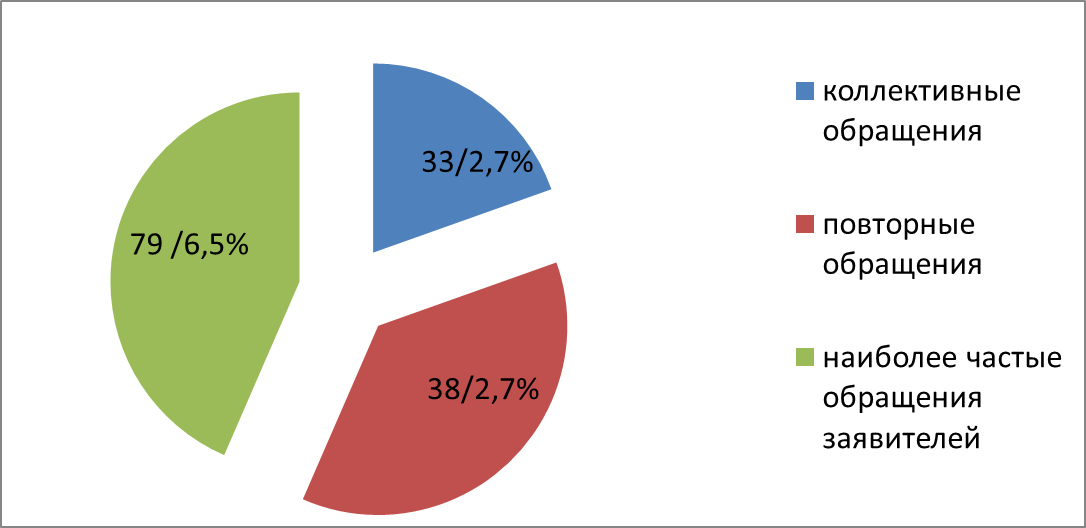 Территориальная принадлежность обращений
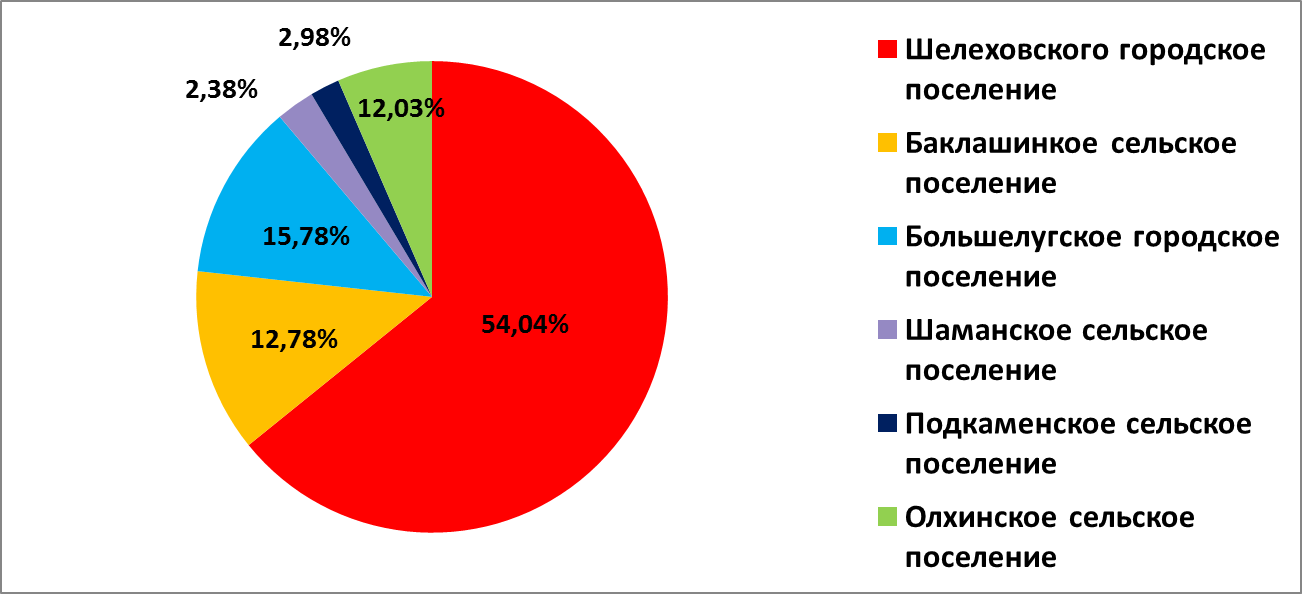 Уменьшилось по сравнению с прошлым годом количество обращений по митингам и пикетам. Так 2015 их было зарегистрировано 30, за 2016 зарегистрировано 21, что на 30 % меньше чем в предыдущем году.
Анализ рассмотрения письменных и устных обращений граждан
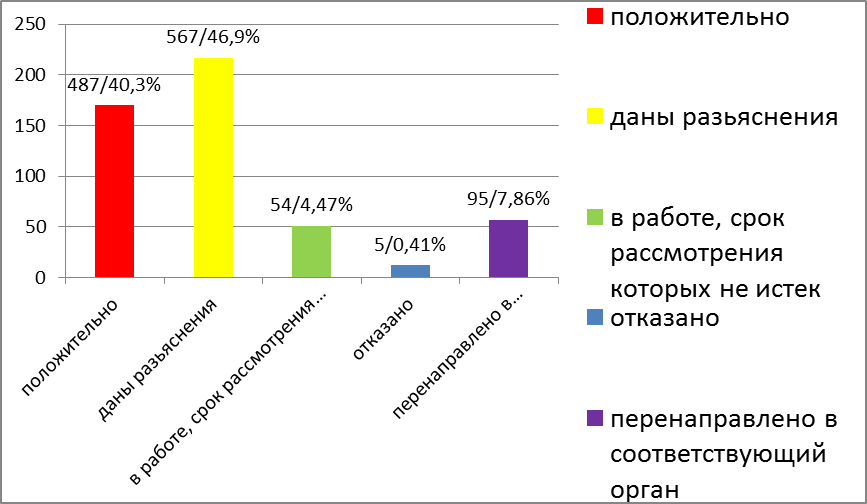 Обращение граждан на личный прием Мэра Шелеховского района и заместителей Мэра района за 2016, всего 75
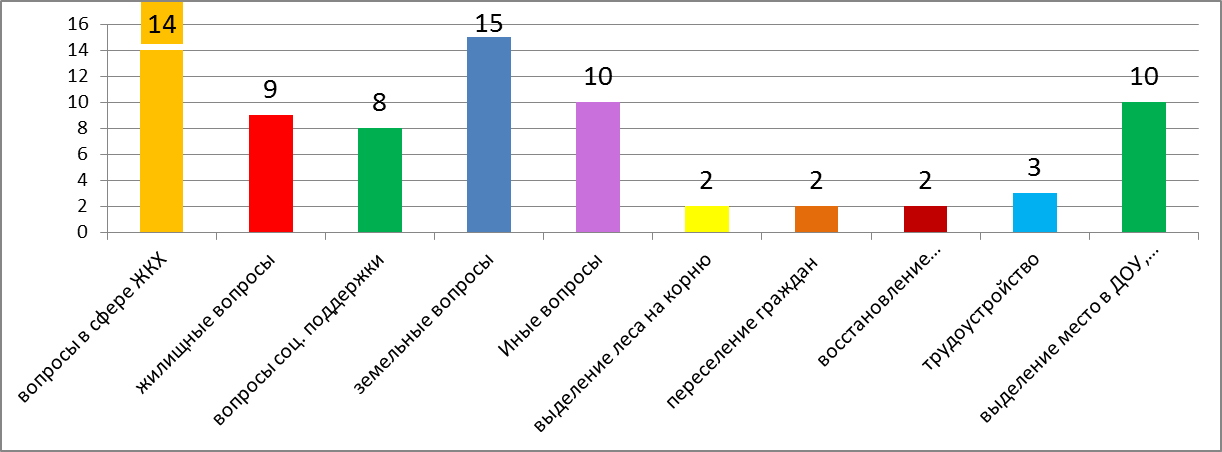 Прием граждан должностными лицами Администрации Шелеховского района
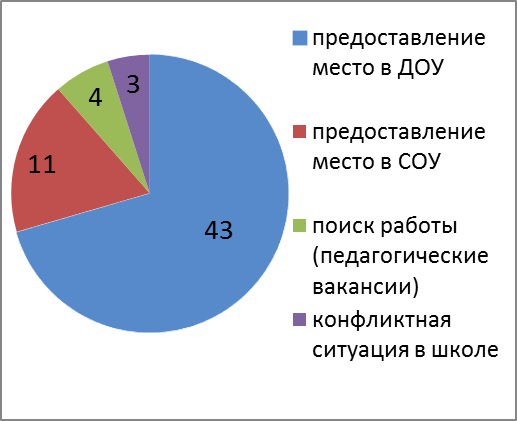 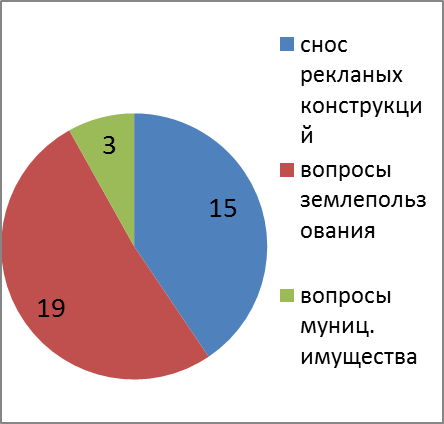 образование
УМИ
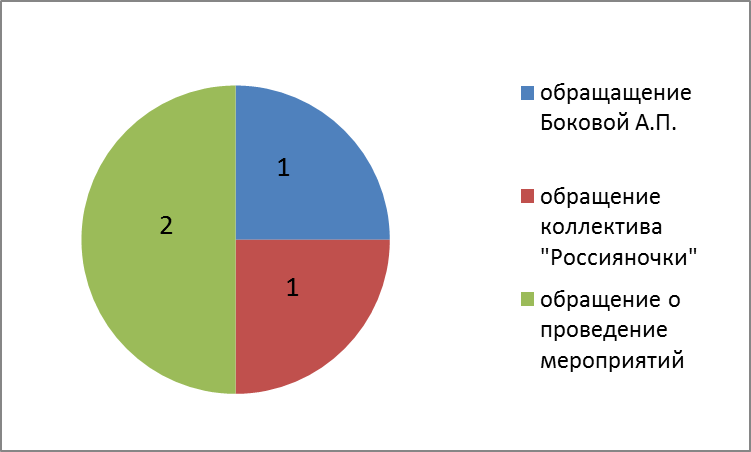 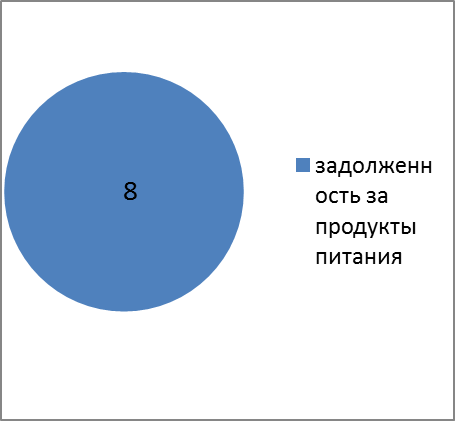 культура
ФУ
Обращения граждан поступившие на "Горячую линию" в Администрацию Шелеховского района, всего 78
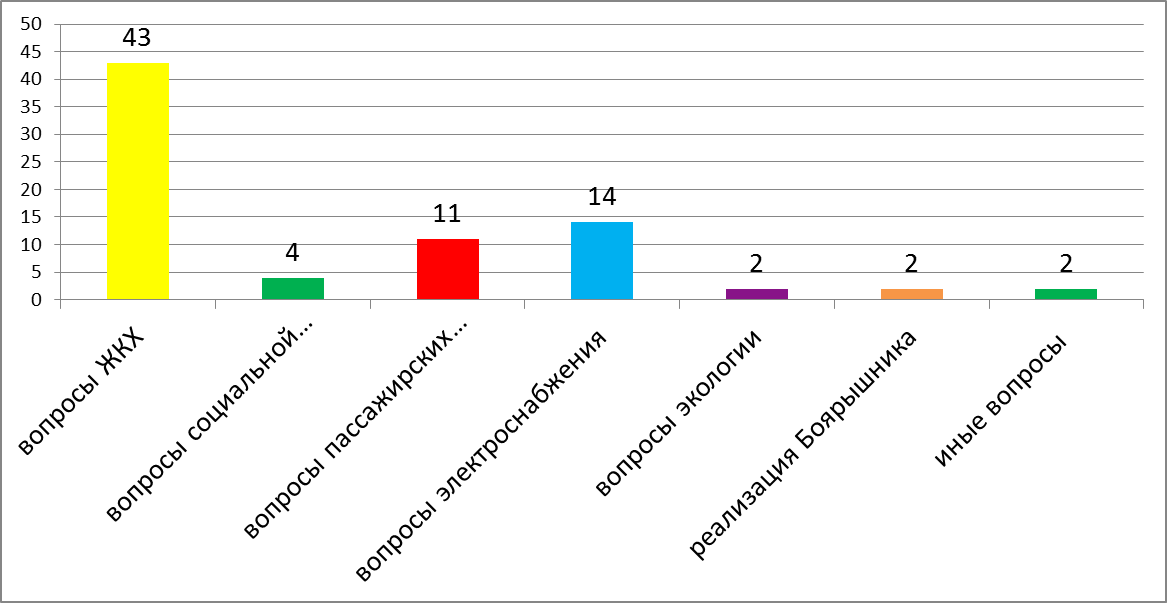 Обращение граждан поступившие в "Интернет приемную", всего 190
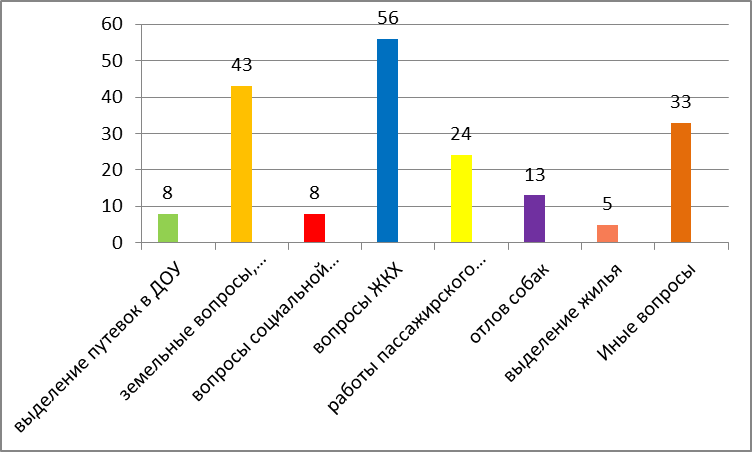 Обращение граждан с нарушение срока
2016
2015
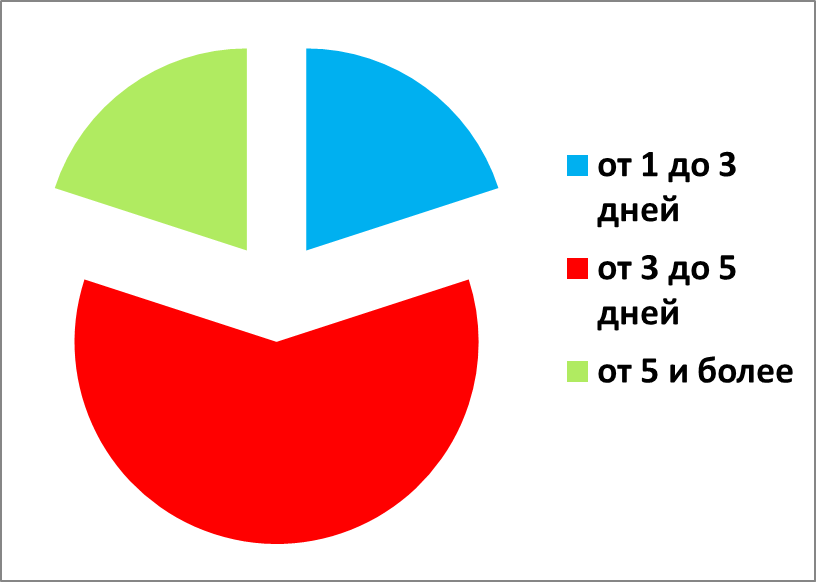 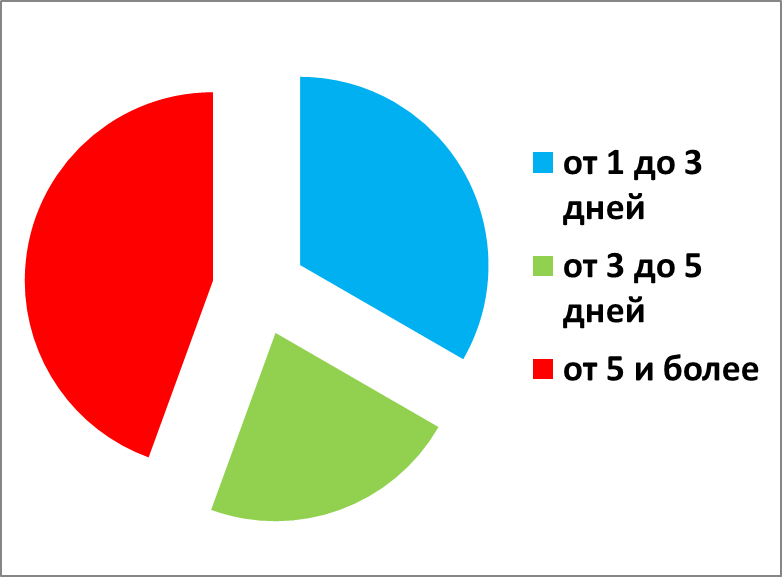 из 1208 всего 5
из 1691 всего 9
Всего 1280
Всего 1691
1
1
1
1
2
4
3
4
4
3/0,2%
3
3
2
Обращения граждан поступившие на телефон МКУ ШР «ЕДДС» за 2016 год, всего 1875
В соответствии с Планом, утвержденным распоряжением Администрации Шелеховского муниципального района от 23.12.2015 № 168-ра «Об утверждении Плана информационно-консультационной работы Центра социально-правовой информации на 2016 год», осуществлялся контроль за своевременным исполнением мероприятий, за отчетный период специалистами Администрации района проведены встречи с жителями Шелеховского района по 20 темам, с участием 272 человек.

В рамках «Дня бесплатной юридической помощи» за консультацией в 2016 году обратились 109 человек.
В целях исполнения поручений Президента Российской Федерации и реализации прав заявителей на получение ответов по существу постановленных вопросов при личных обращениях, Администрацией Шелеховского муниципального района дополнительного с 01.06.2016 года организован прием граждан мэром Шелеховского муниципального района, каждую 2 и 4 среду с 10-18 часов по адресу: г. Шелехов, ул. Ленина, 15, кабинет № 41.
В Администрации Шелеховского муниципального района большое внимание уделяется не только своевременному рассмотрению обращений граждан,  но и качеству подготовки ответов на них.
Вся работа с обращениями граждан построена на взаимопонимании, ответственности должностных лиц и осознании того, что обращения граждан в органы местного самоуправления – это способ защиты их прав и законных интересов.
Одной из главных задач при организации работы с обращениями граждан является применение мэр по недопущению фактов нарушения сроков рассмотрения обращений, усиление требовательности к исполнителям и ответственность всех должностных лиц за соблюдением порядка рассмотрения обращений и подготовки ответов. Так же хочу напомнить что должностные лица Администрации района несут административную ответственность за нарушение сроков рассмотрения обращений граждан, юридических лиц, в том числе объединений граждан.
СПАСИБО ЗА ВНИМАНИЕ!